Урок беларускай мовы ў 4 класе
Тэма: Аснова слова
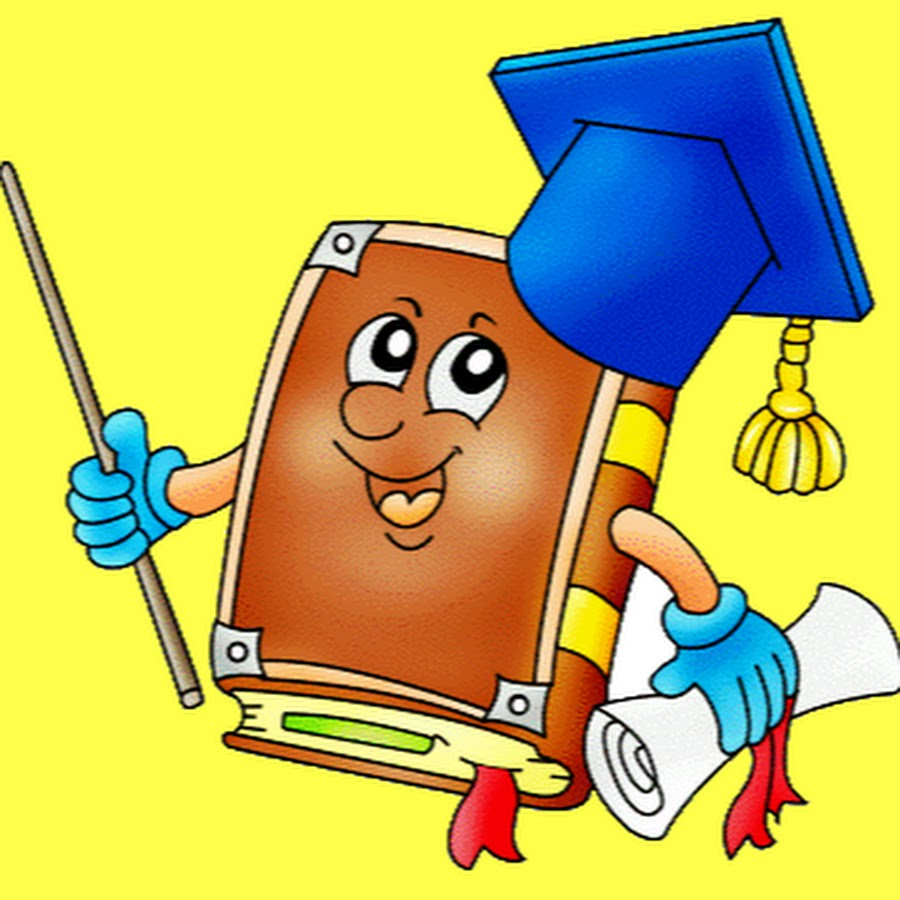 Сенканец Валянціна Францаўна
вышэйшая кваліфікацыйная катэгорыя
ДУА “Доцішская сярэдняя школа”
Гродзенская вобласць
Праверка д/з (практ. 109)
Моцна скаваў мароз зямлю. Халодная кара лёду легла на рэкі і азёры.
      Падзьмуў вецер. Папаўзлі па небе снегавыя хмары. Закружыўся ў паветры белы пушок. 
      Прыціхла рэчка. Зусім закрыў яе снег. Луг, поле,  горкі засыпаў белы пух.
Гульня “Крыжыкі-нулікі”
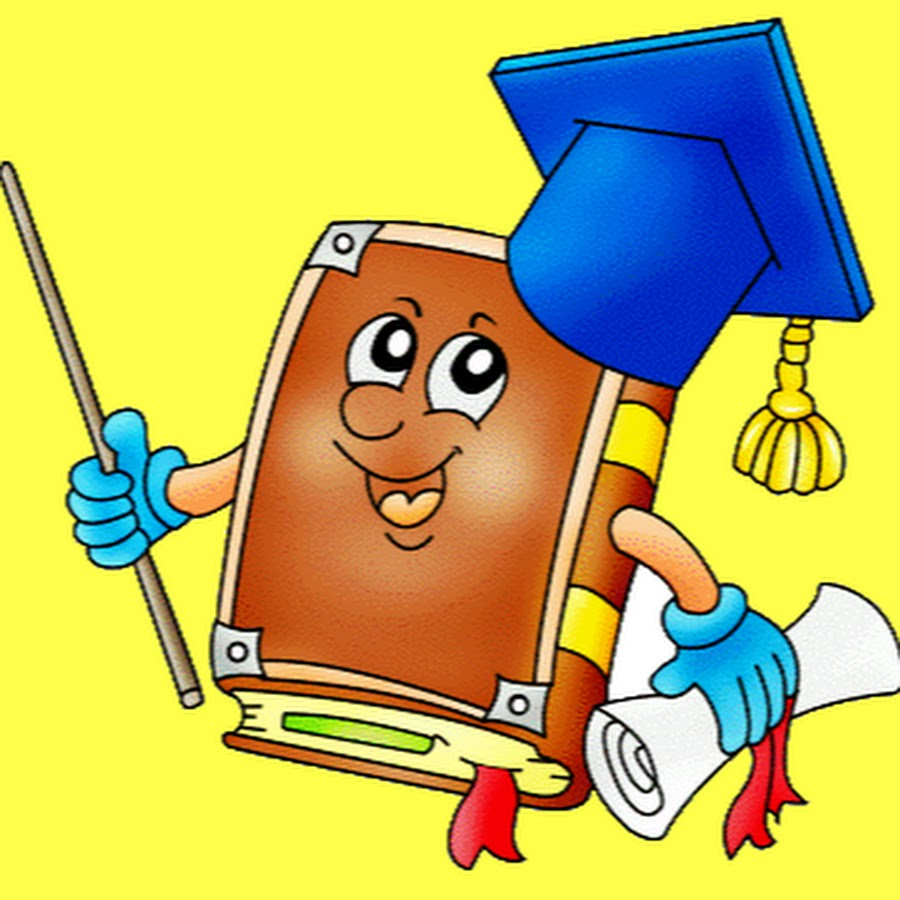 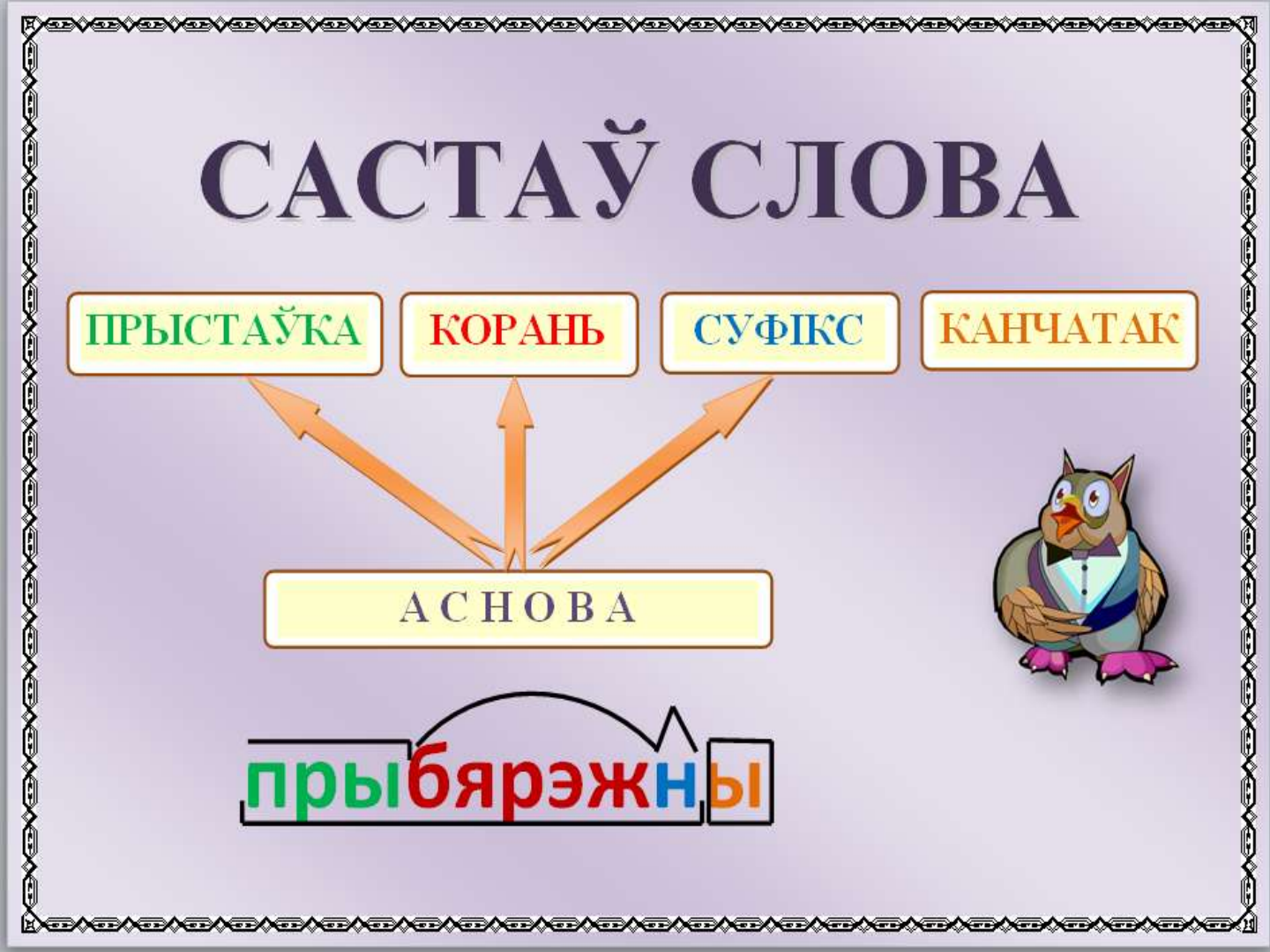 Праца над правілам:
Чытанне па падручніку самастойна.
Чытанне суседу па парце.
Чытанне па першых літарах.
Ч. с. б. к. — г. а. с.
Чытанне па памяці.
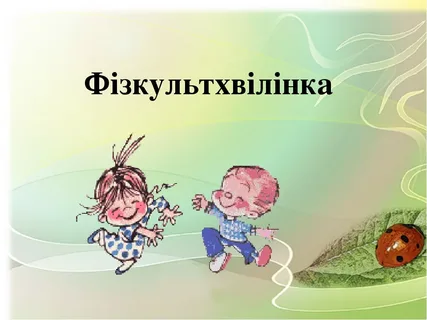